Modelo de Relatório
PERÍODO ANALISADO:
XX/XX - XX/XX
AMOSTRAGEM: 
XX.XXX publicações
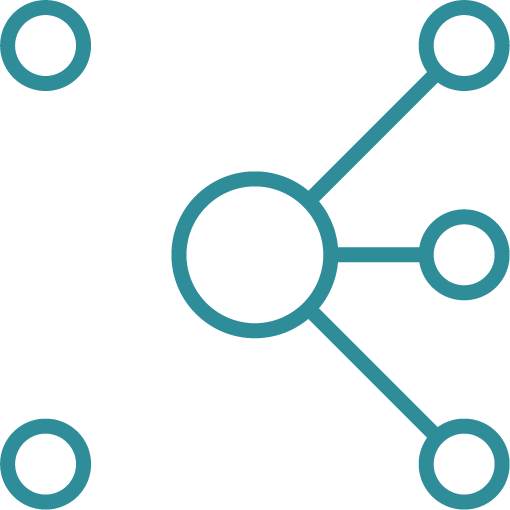 Alcance potencial de usuários
% Distribuição nas redes
Nos trends
XXX.XXX.XXX
#bbb20
#redebbb
#foraprior
#Thelminha
XX%
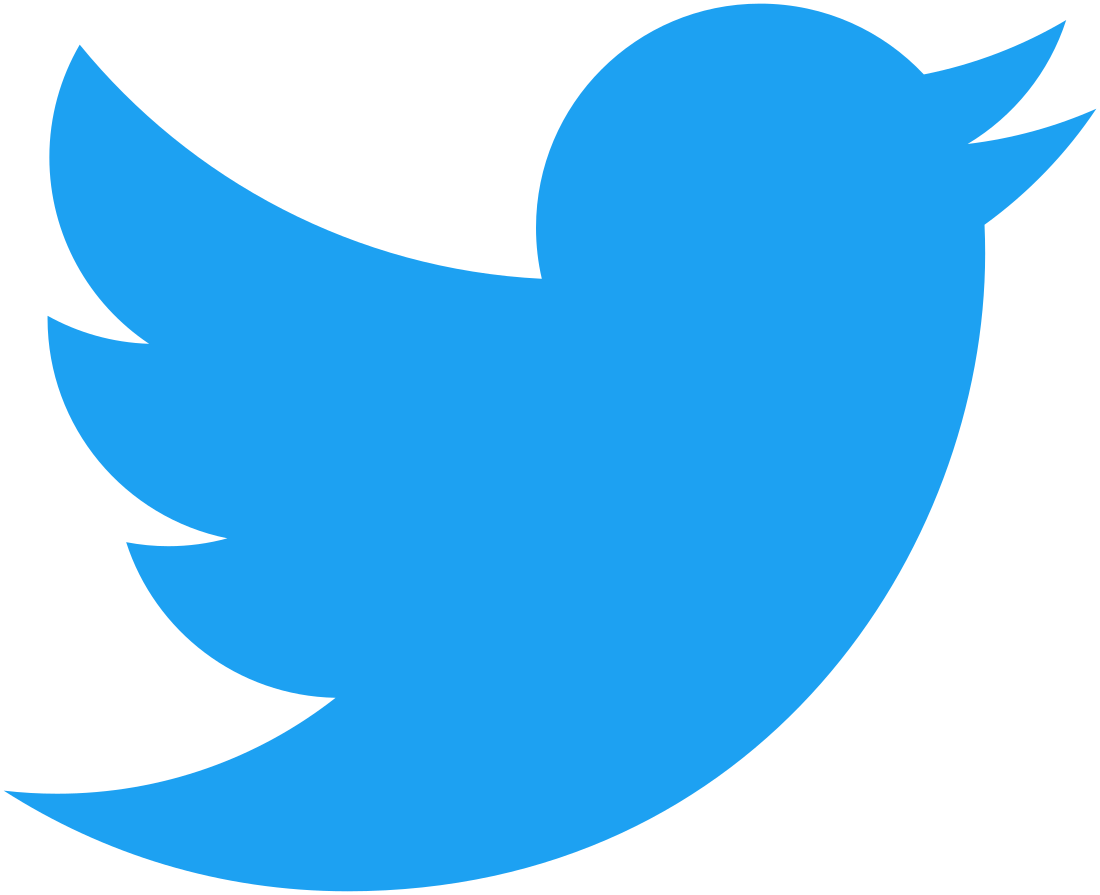 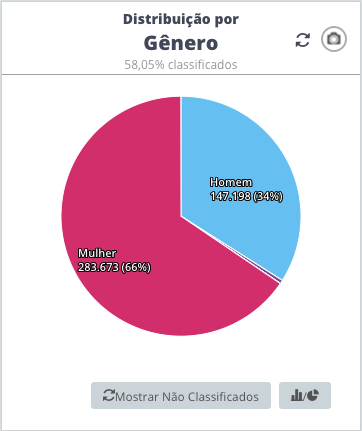 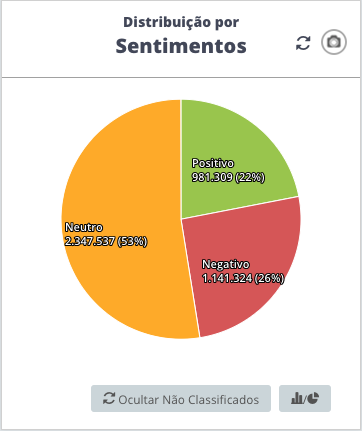 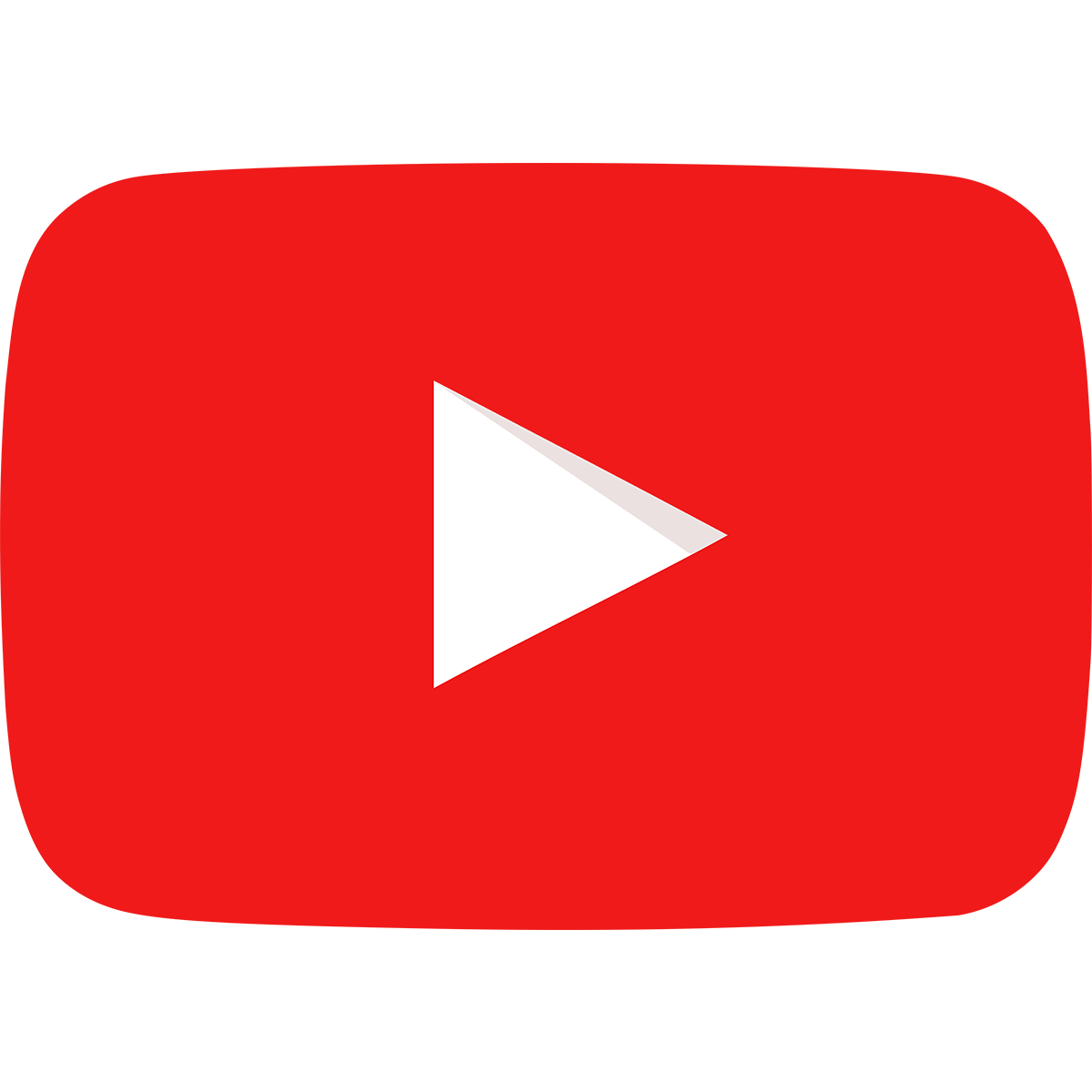 XX%
BIG NUMBERS
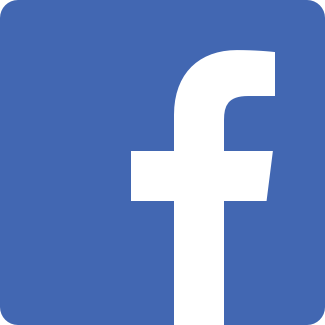 XX%
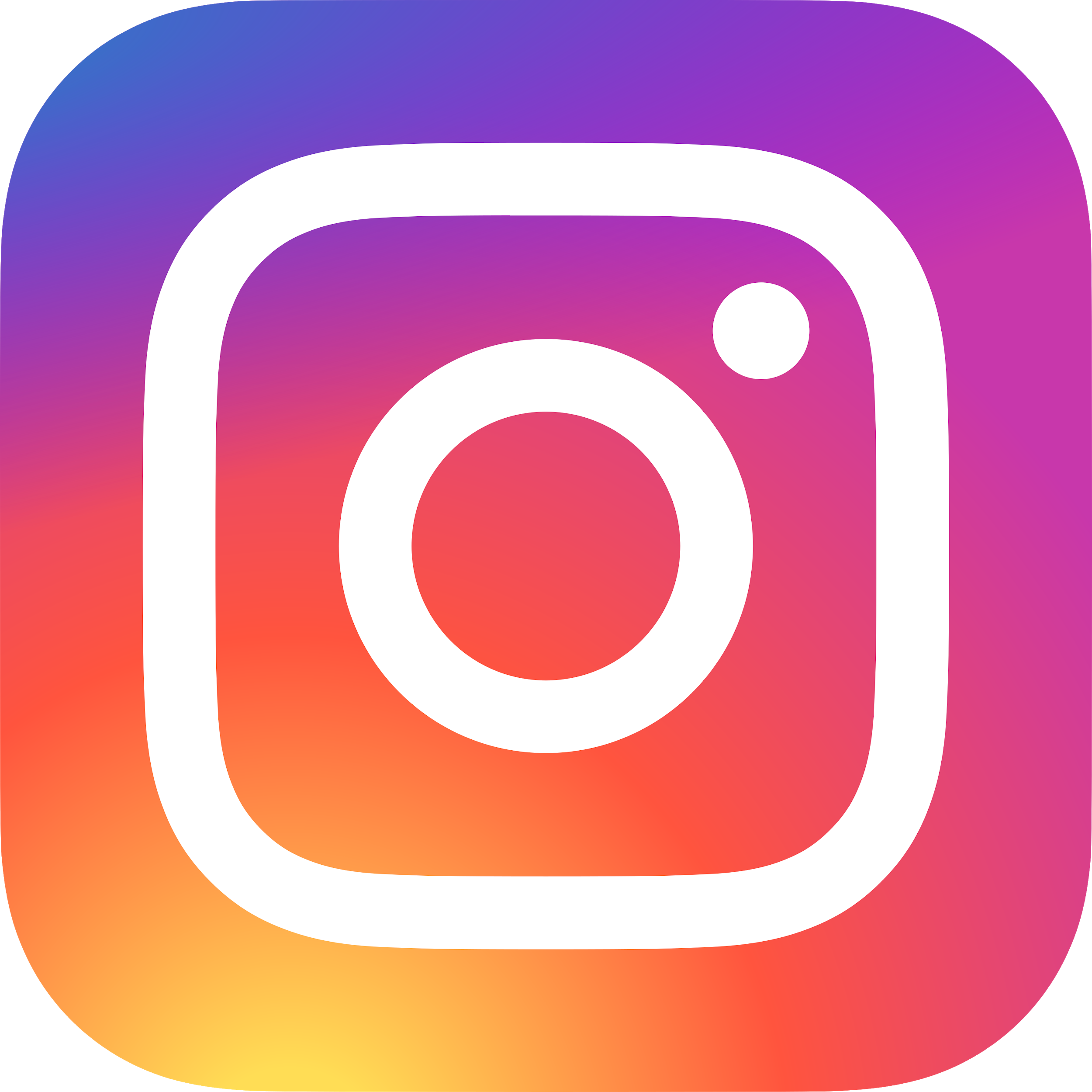 XX%
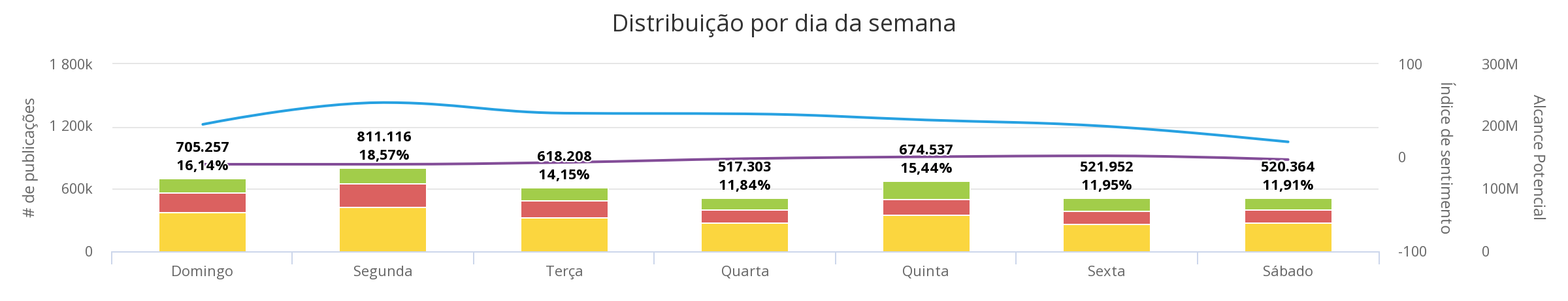 EVOLUÇÃO
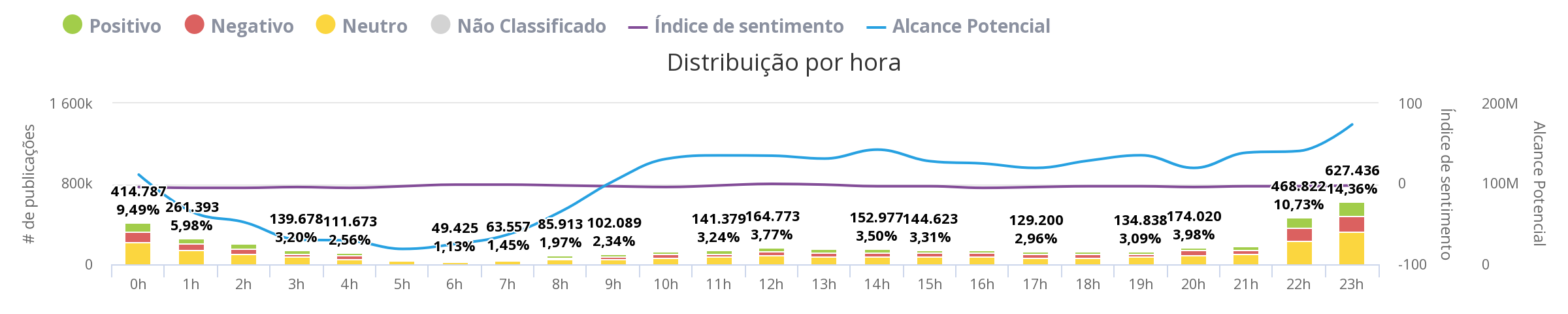 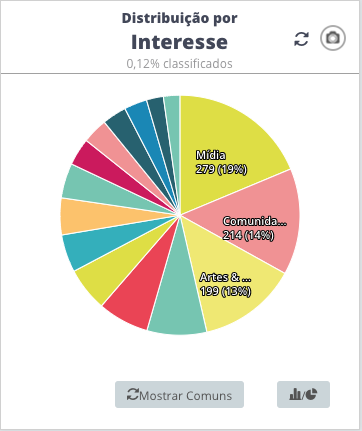 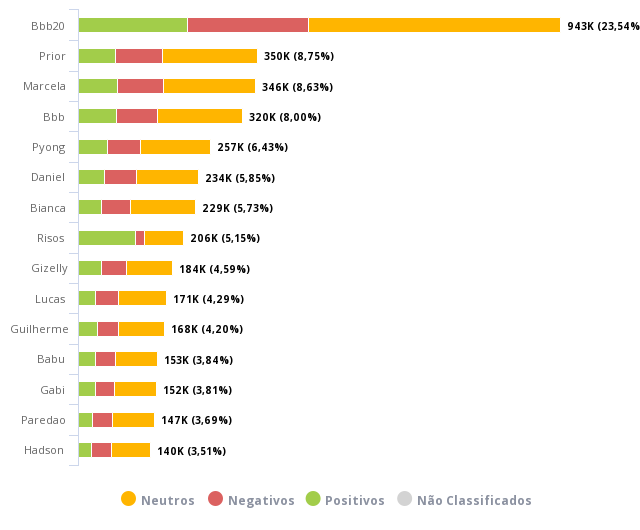 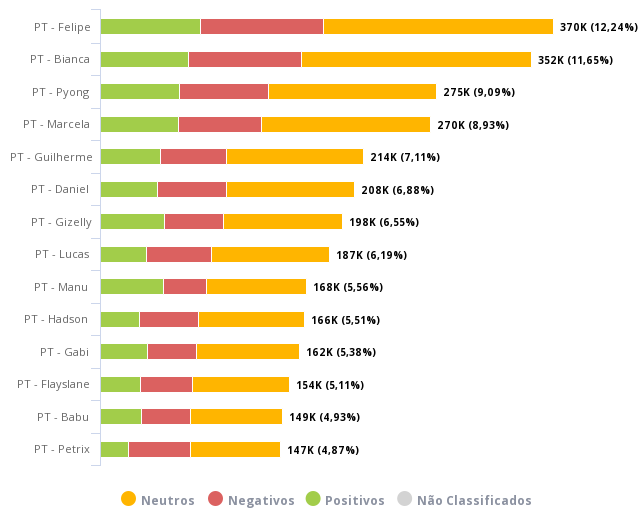 TEMAS
Termos mais usados pelos usuários nas suas interações
Principais temas das narrativas construídas por usuários
Principais publicações do período
Principais publicações do período
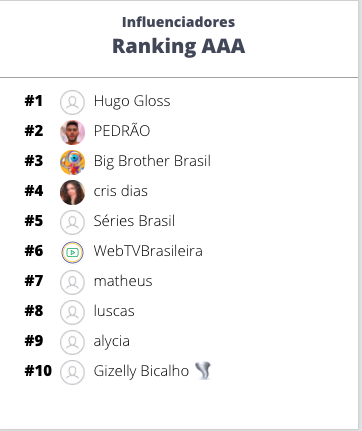 Principais publicações do período
INFLUENCIADORES
Inserir comentário sobre o influenciador ou métrica 
do post
Inserir comentário sobre o influenciador ou métrica 
do post
Inserir comentário sobre o influenciador ou métrica 
do post
PARTICIPANTES
Inserir a razão de ser o mais comentado e sentimento mais presente
Inserir a razão de ser o mais comentado e sentimento mais presente
Inserir a razão de ser o mais comentado e sentimento mais presente
Colocar em tópicos aqui insights sobre o programa  - o que deu certo e o que não
Colocar em tópicos aqui insights sobre o programa  - o que deu certo e o que não
INSIGHTS
Colocar em tópicos aqui insights sobre o programa  - o que deu certo e o que não
Colocar em tópicos aqui insights sobre o programa  - o que deu certo e o que não
Colocar em tópicos aqui insights sobre o programa  - o que deu certo e o que não